Factors influencing hearing help-seeking, hearing aid uptake and outcomes of hearing aids
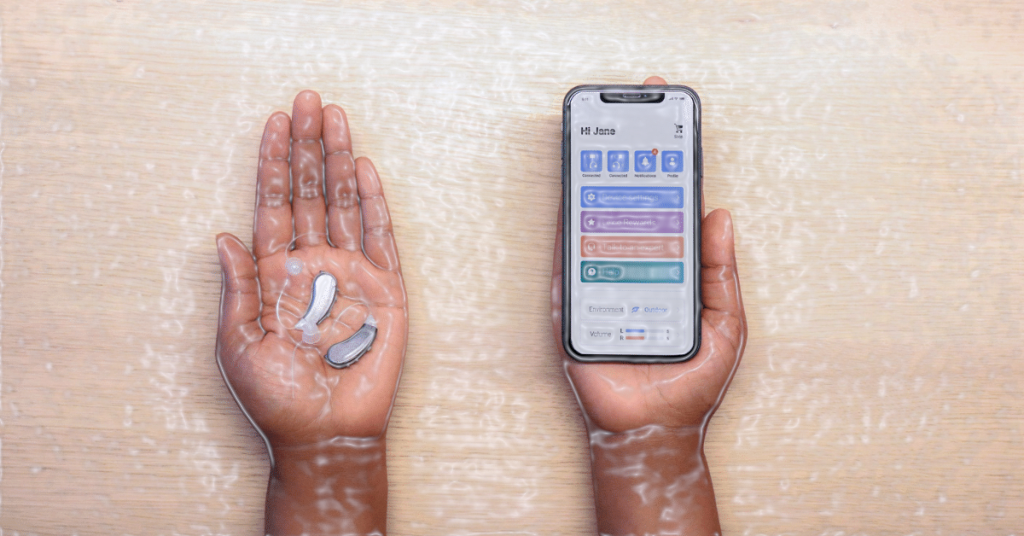 Vinaya Manchaiah, AuD, MBA, PhD 
Professor @ University of Colorado School of Medicine  
Director of Audiology @ UCHealth
Personal website: www.vinayamanchaiah.com 
Lab website: www.virtualhearinglab.org
Collaborators
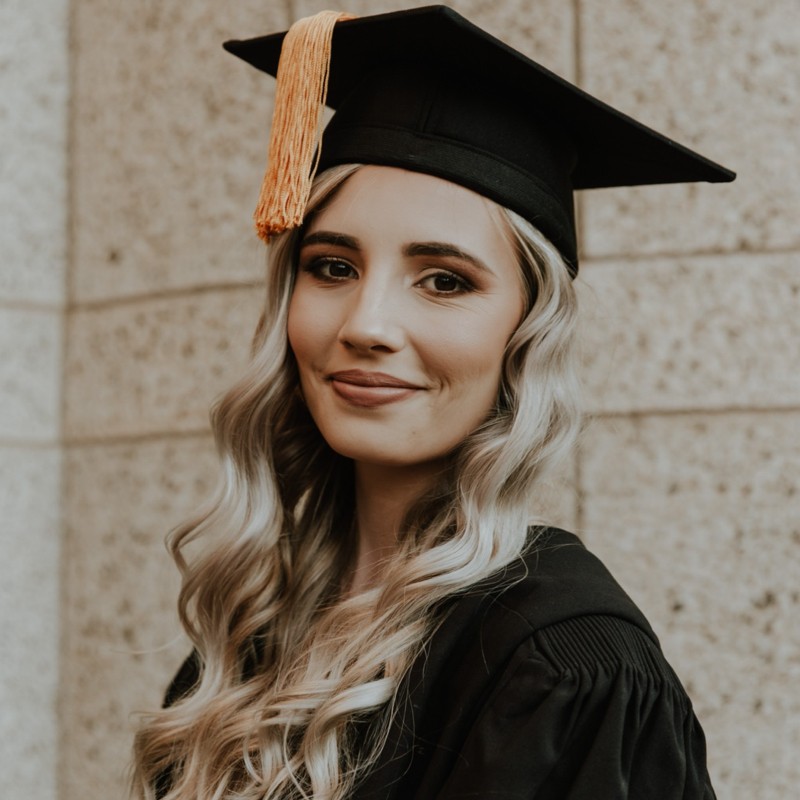 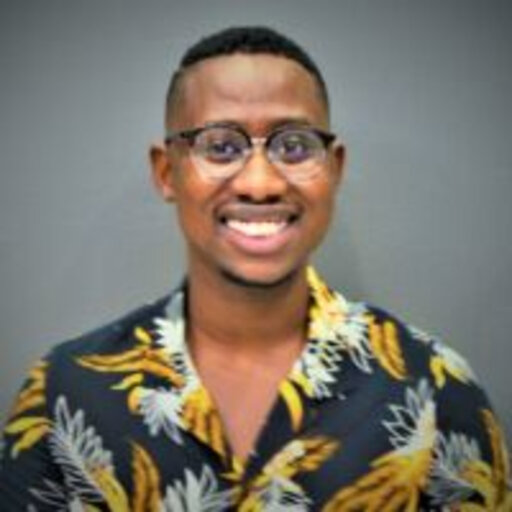 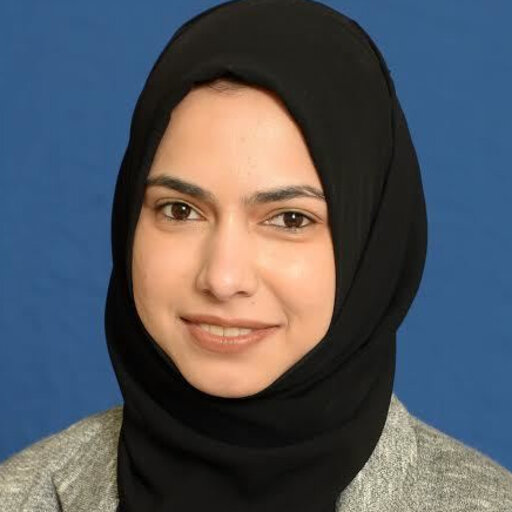 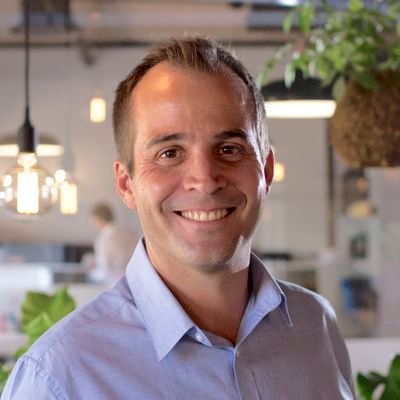 Bopane Mothemela
PhD Student
University of Pretoria
Faheema Mahomed-Asmail
Associate Professor
University of Pretoria
De Wet Swanepoel
Professor of Audiology
University of Pretoria
Megan Knotze
PhD Student
University of Pretoria
Acknowledgements
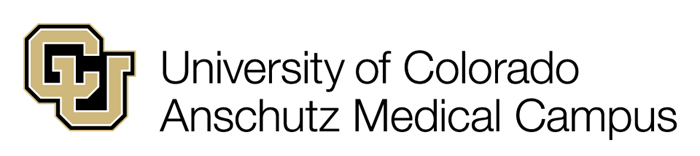 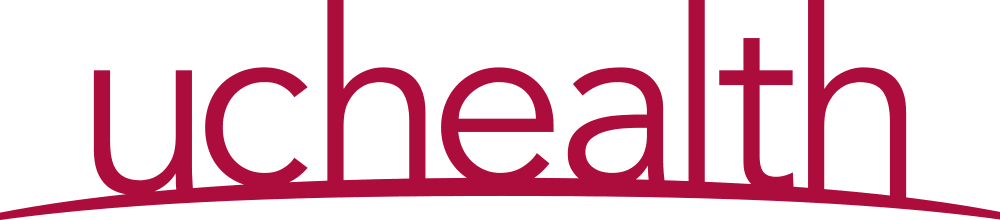 Academic Partners
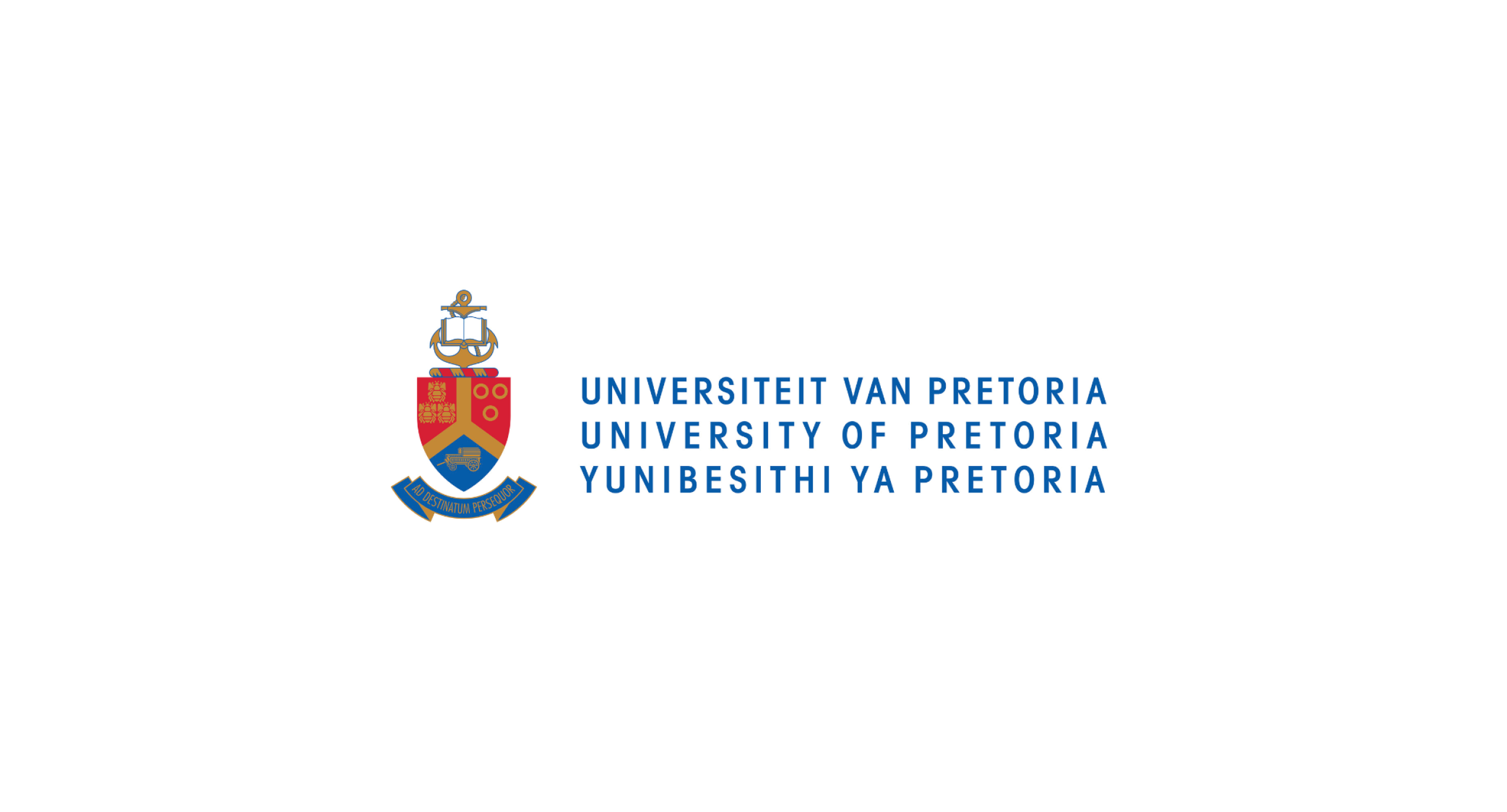 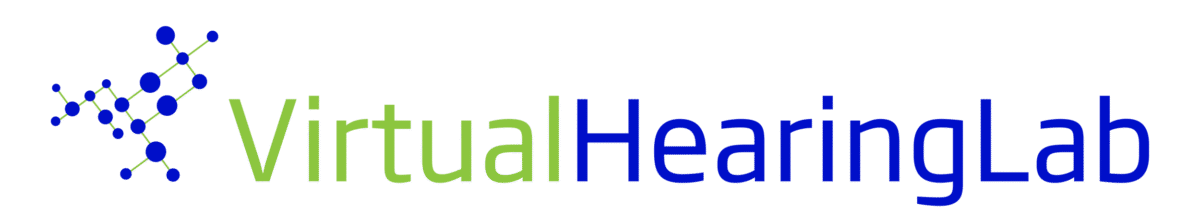 www.virtualhearinglab.org
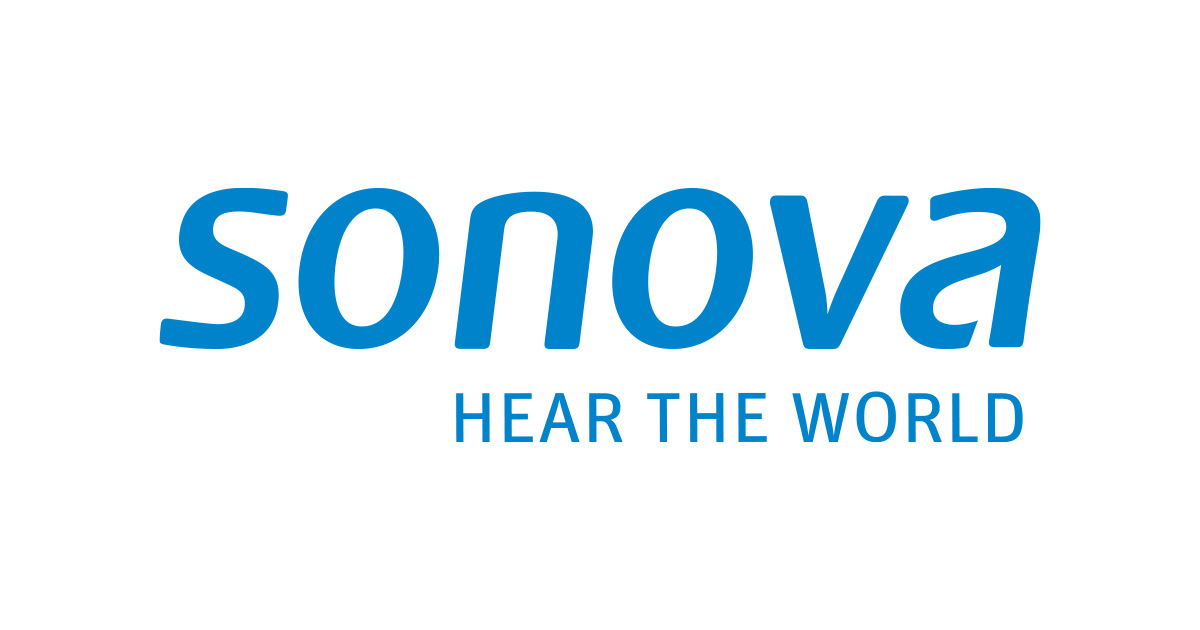 Industry Partners
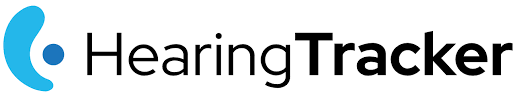 Funding / Conflict of Interest
Scientific advisor of the hearX group


Funding from the University of Colorado, the National Institute of Health (NIH), William Dement Foundation, and Sonova Holding AG. 

Travel expenses were covered to attend this seminar
Learning Outcomes
Outline
1. Background information
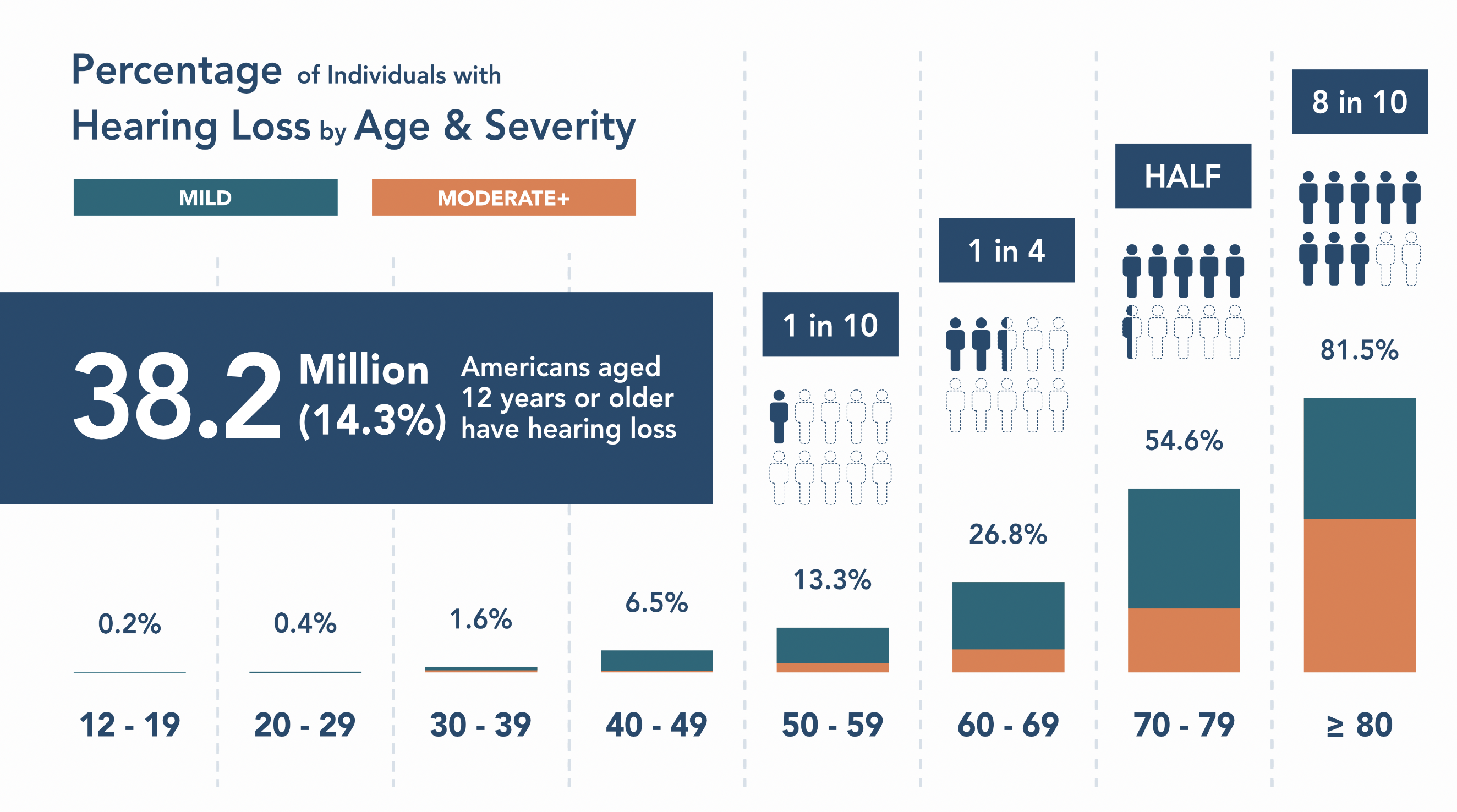 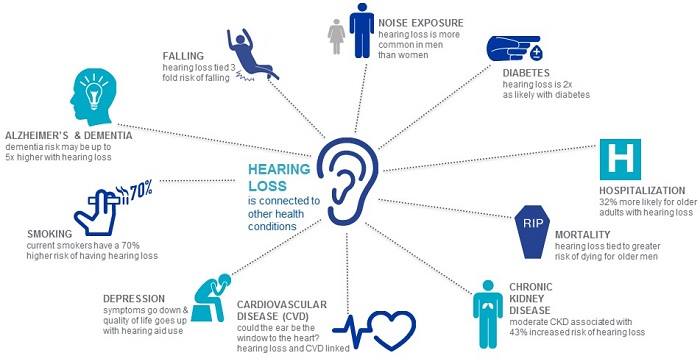 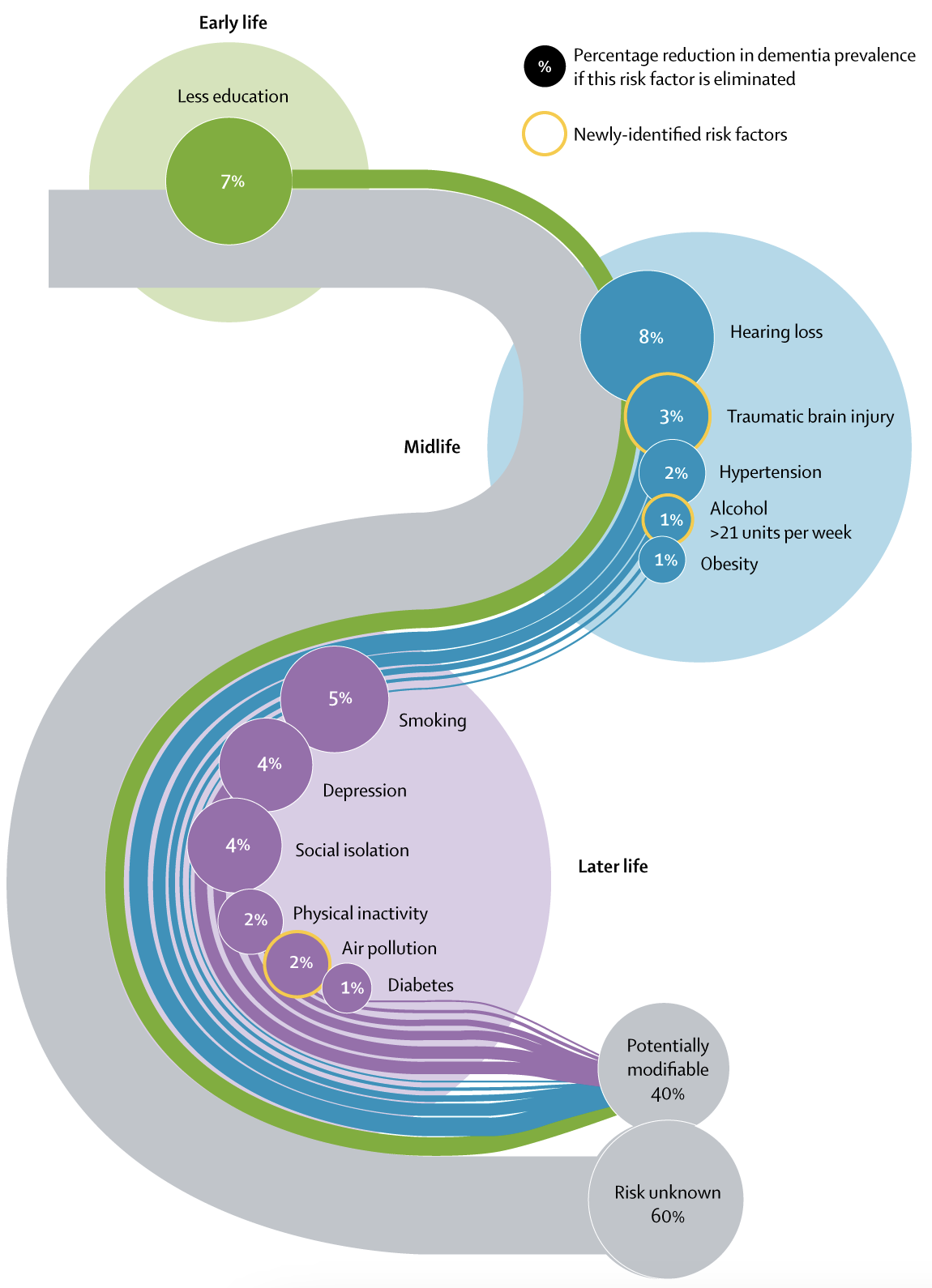 Dementia and Hearing loss
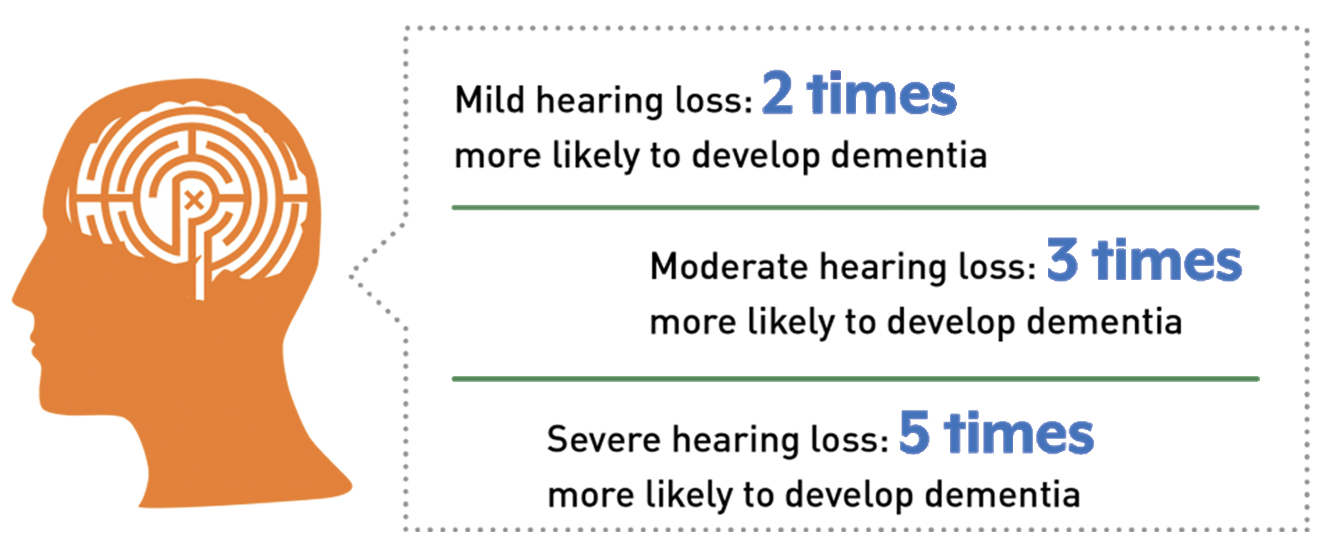 Hearing Aids and Cognitive Decline
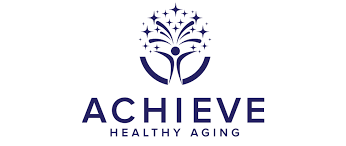 Hearing aids slow cognitive decline in older adults with high risk for cognitive decline
Aging and Cognitive Health Evaluation in Elders (ACHIEVE) study: https://www.achievestudy.org/
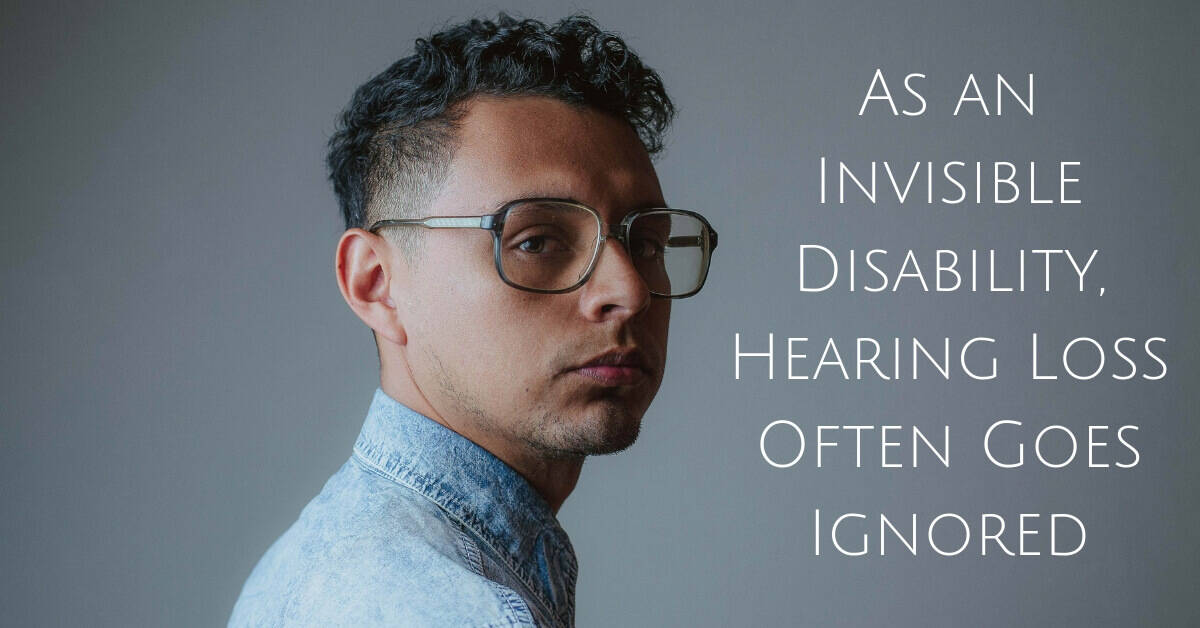 People take an average of 7-10 years to realize hearing loss and purchase hearing aids
Hearing aid uptake in the Unites States
Unmet hearing healthcare need
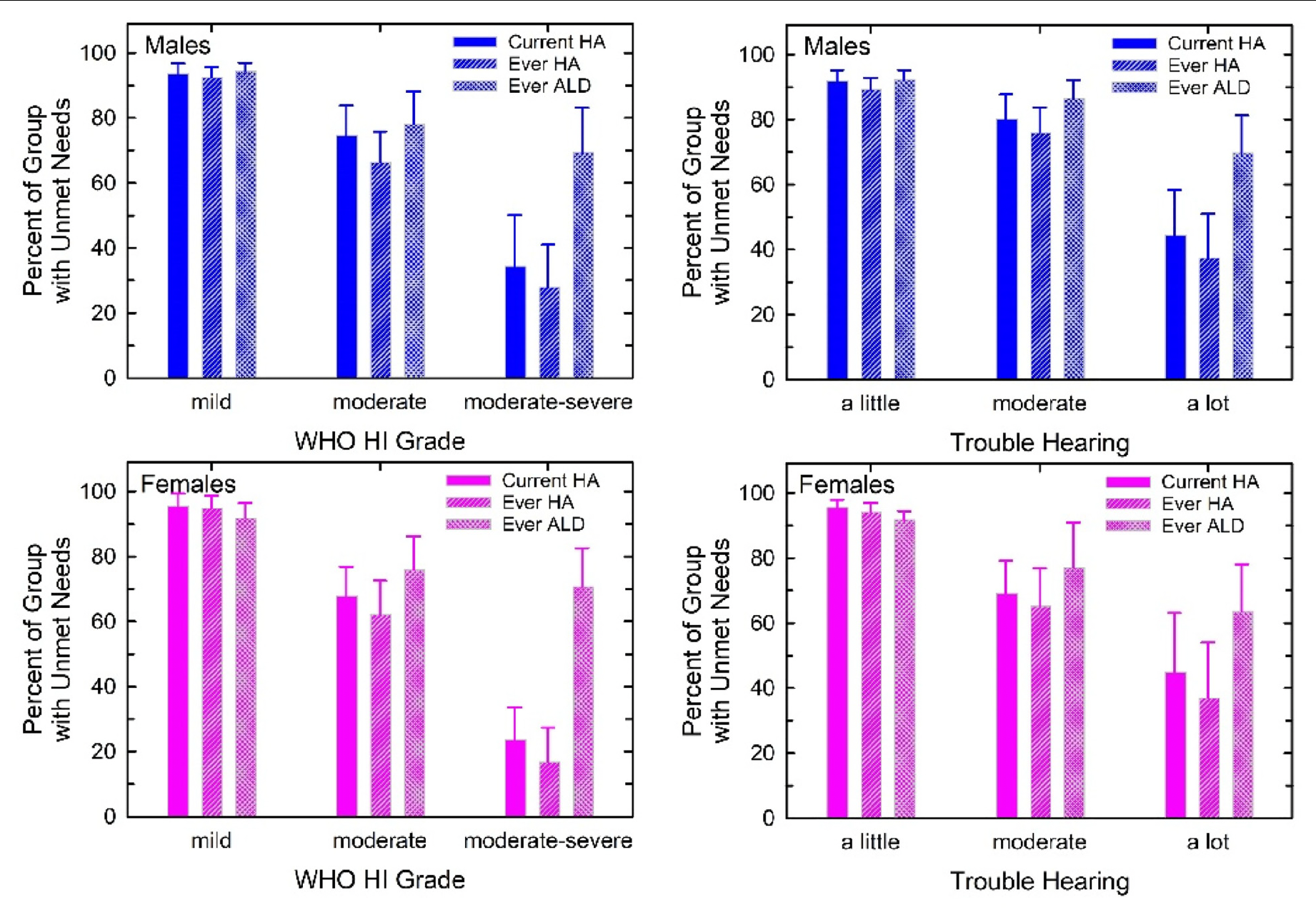 Humes (2023) Trends in Hearing
[Speaker Notes: https://www.audiologist.org/events/quick-links/ada-webinars/item/defining-the-addressable-market-of-otc-vs-prescription-hearing-aids

https://www.audiologist.org/events/quick-links/ada-webinars/item/empowering-adults-to-manage-their-hearing-problems-and-how-audiologists-can-help]
2. Behavior change theories
Behavior change theories
Transtheoretical (Stages of change) model
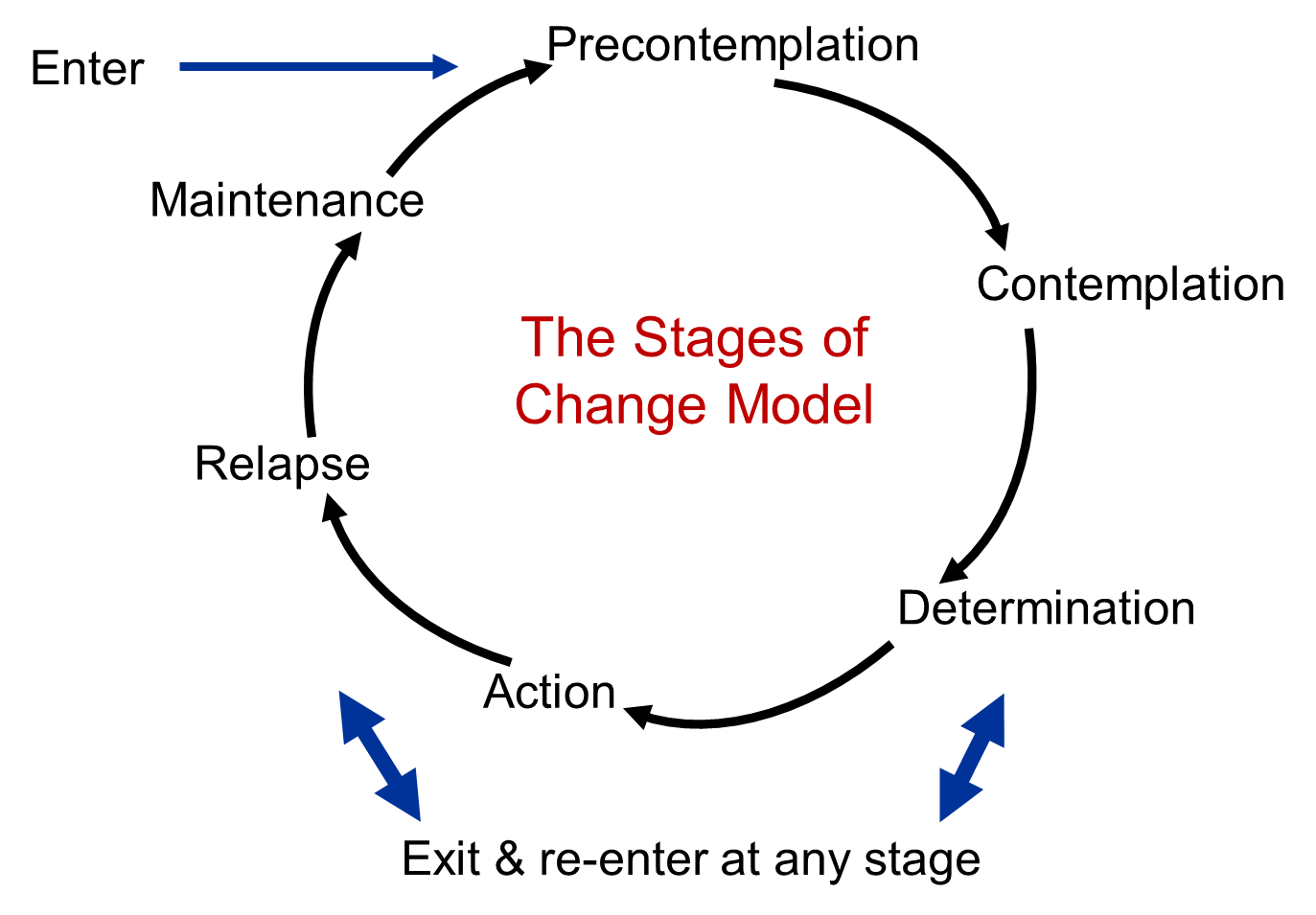 Patient’s journey of adults with acquired hearing loss (Manchaiah et al., 2011)
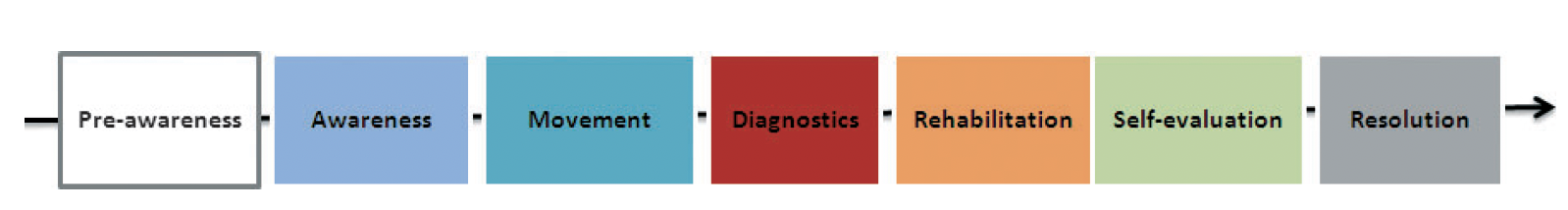 3. Hearing aid outcomes
Hearing aid outcomes
Outcome: Something that follows as a result or consequence 

Hearing aid outcomes
Hearing/ Communication
Anxiety/depression
Quality of life

Hearing aid outcome is measured in terms of “benefit” and/or ”satisfaction”
Hearing Aid Outcomes
Hearing aid benefit and satisfaction are strongly related, but they are two separate constructs (e.g., Wong et al., 2003). 

Hearing aid benefit can be defined as improvement in hearing function and communication ability as a result of hearing aid performance. 

Hearing aid satisfaction can be defined as a hearing aid user’s positive emotional appraisal of their hearing aid experience in the context of their expectations.
Hearing Health Outcomes
4. Key factors influencing hearing health outcomes
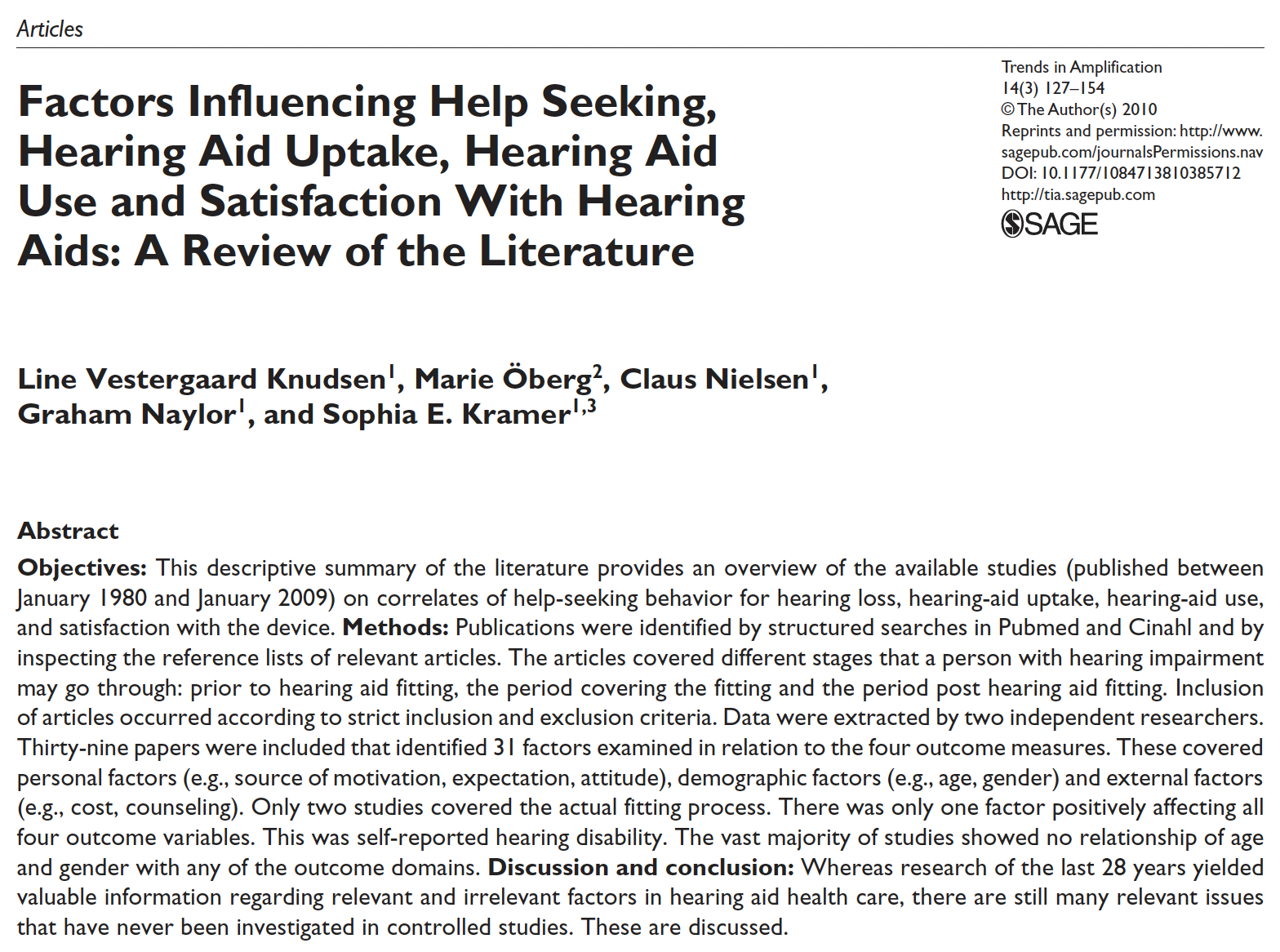 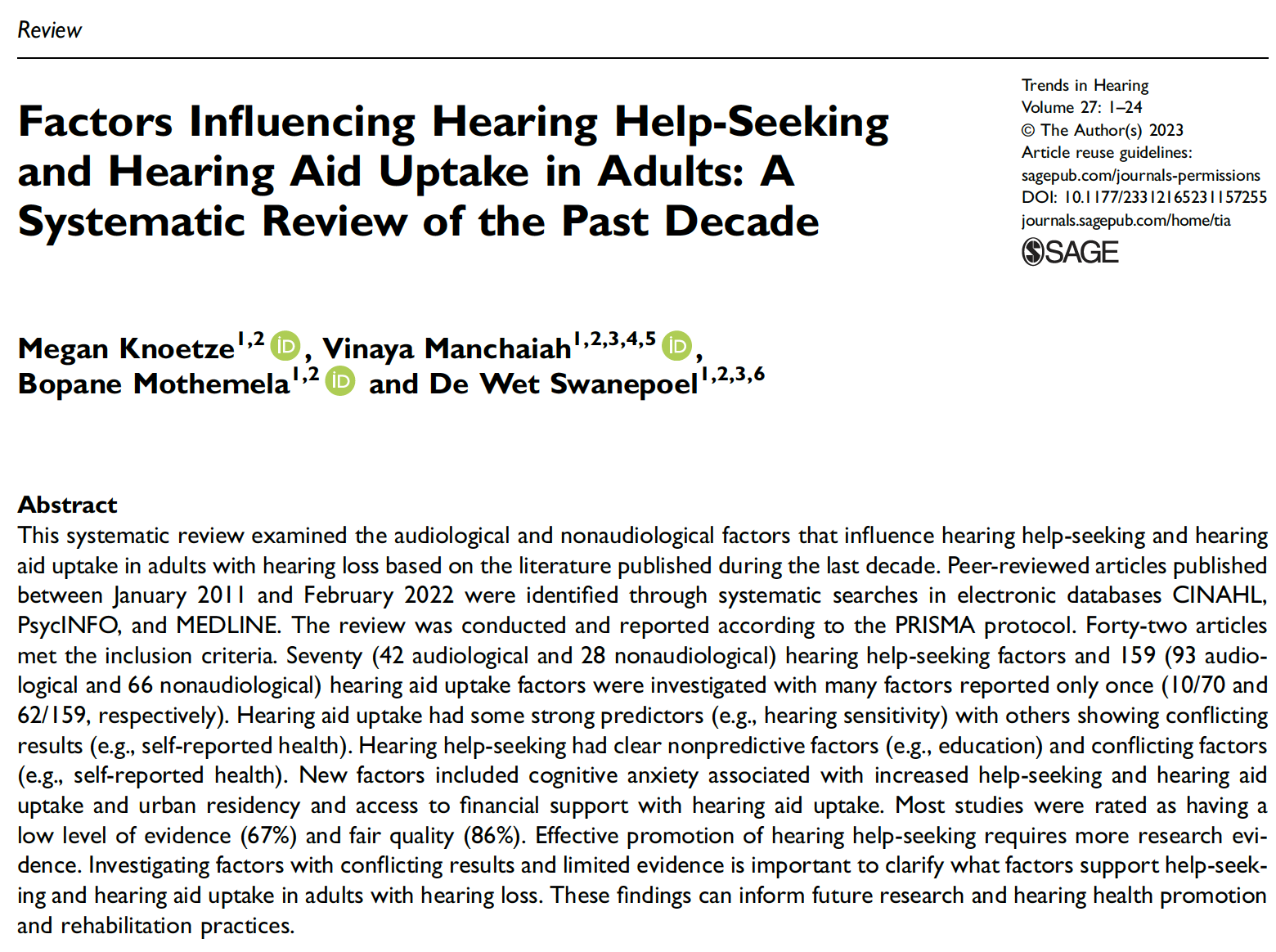 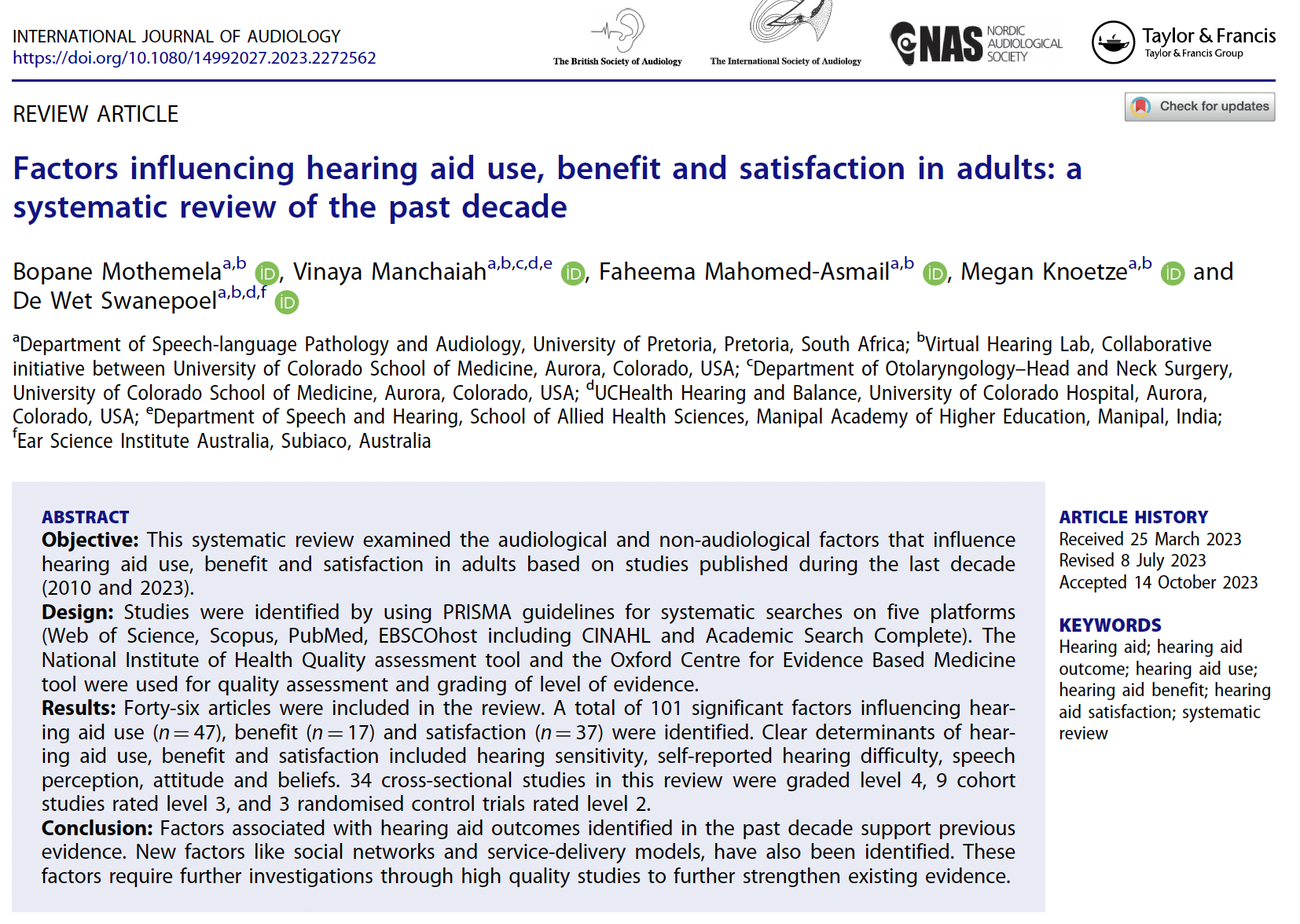 Systematic reviews
Factor classification
Possible factors
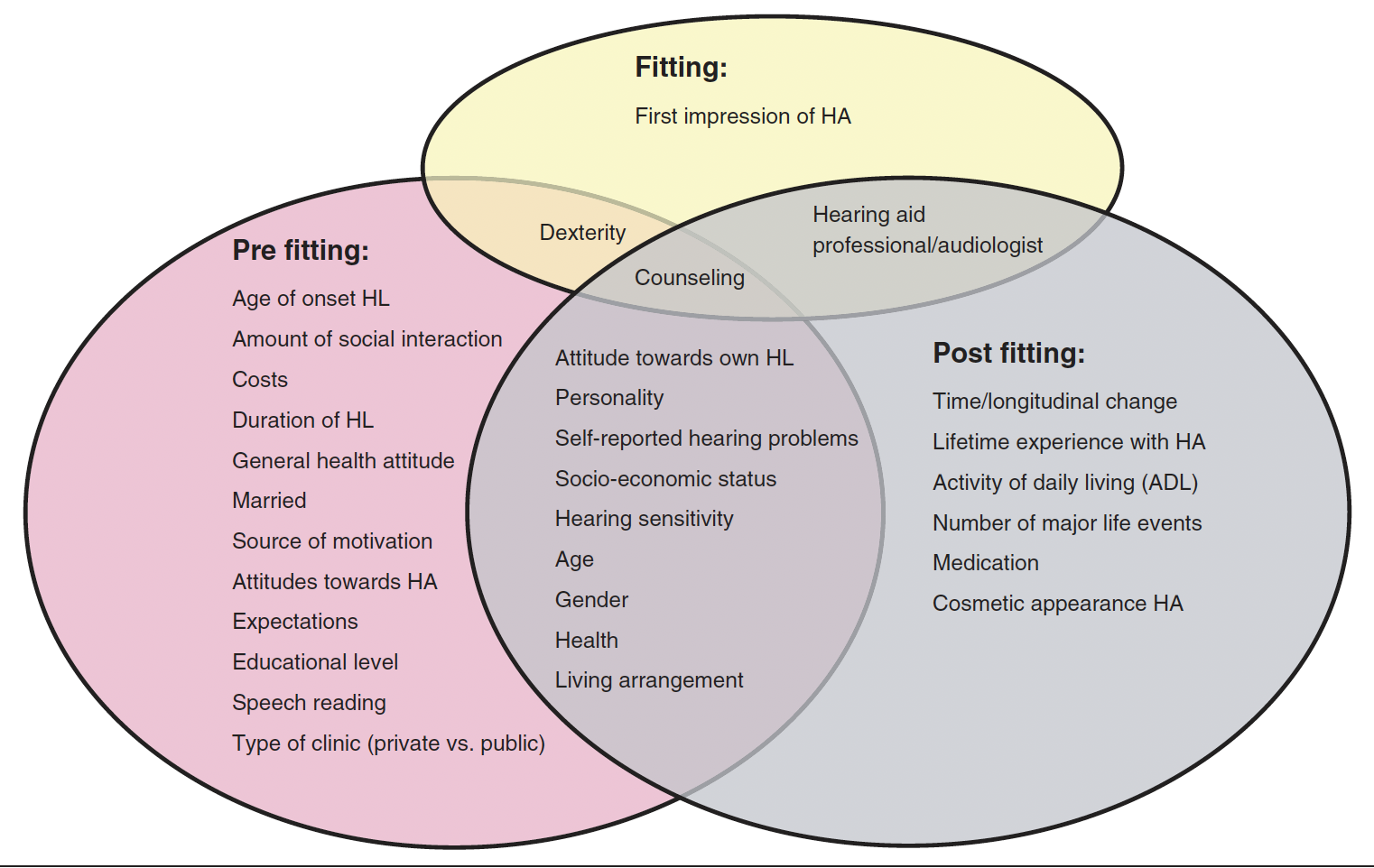 Number of studies per factor
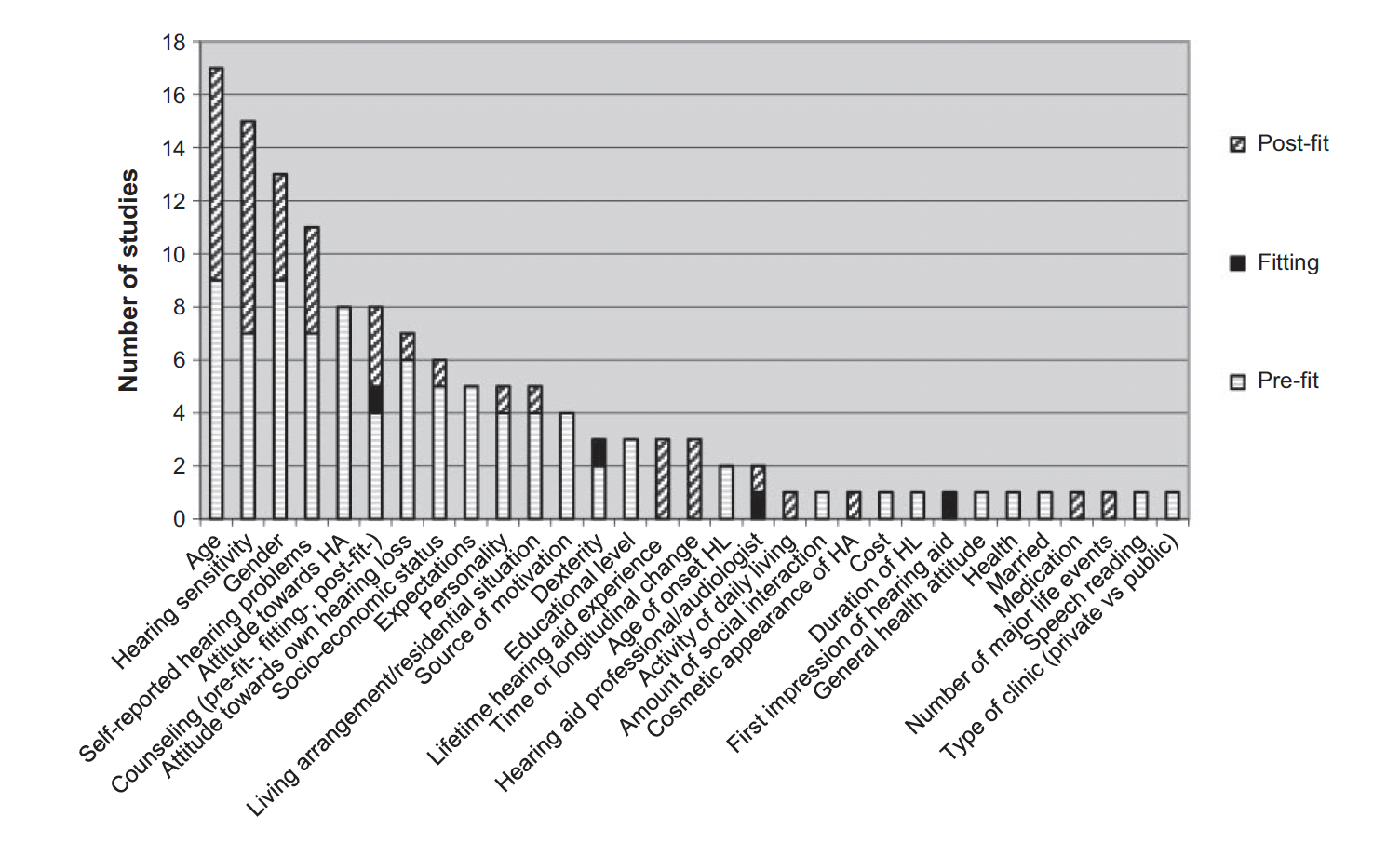 Factors influencing hearing help-seeking(Knoetze et al., 2023)
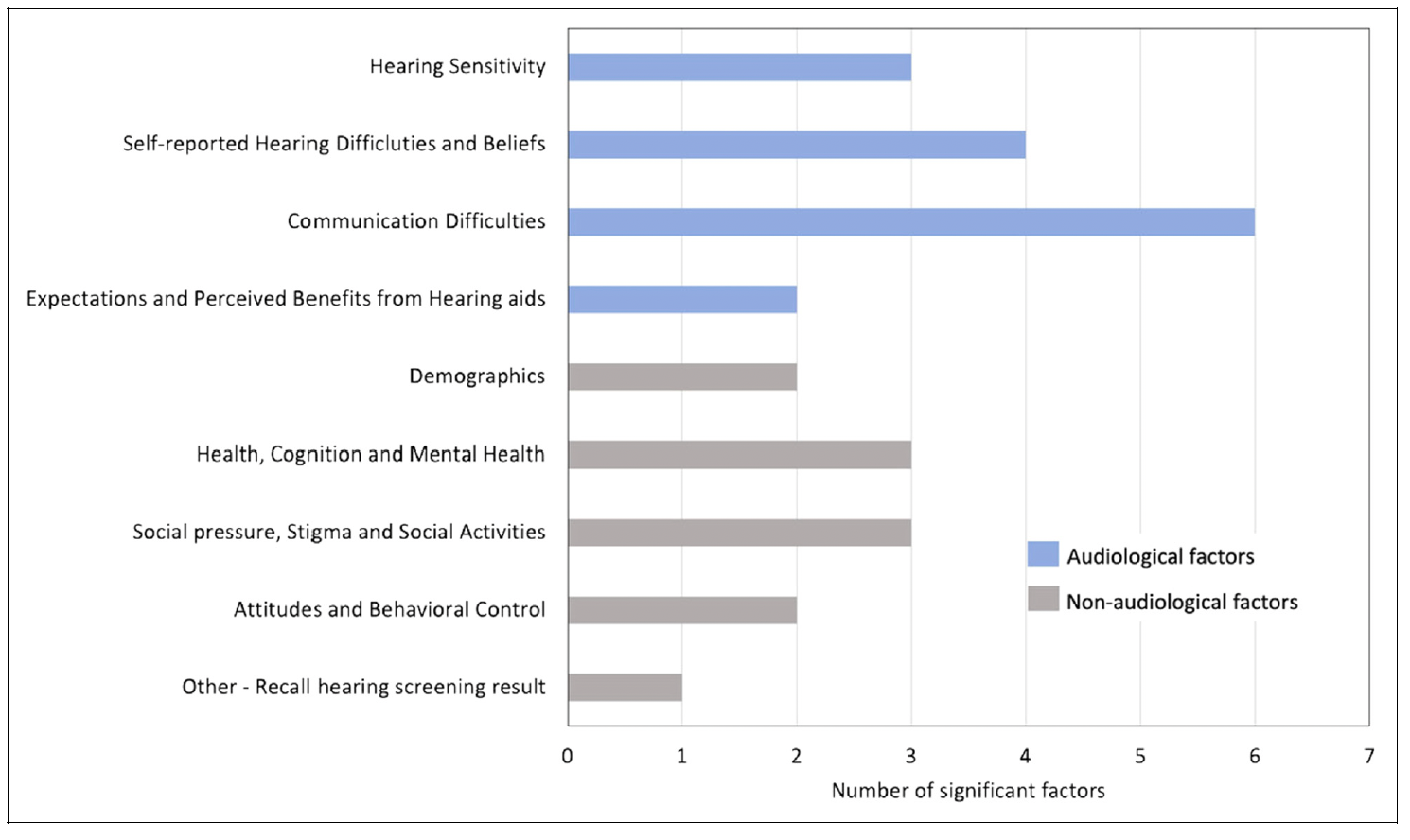 Factors influencing hearing aid uptake(Knoetze et al., 2023)
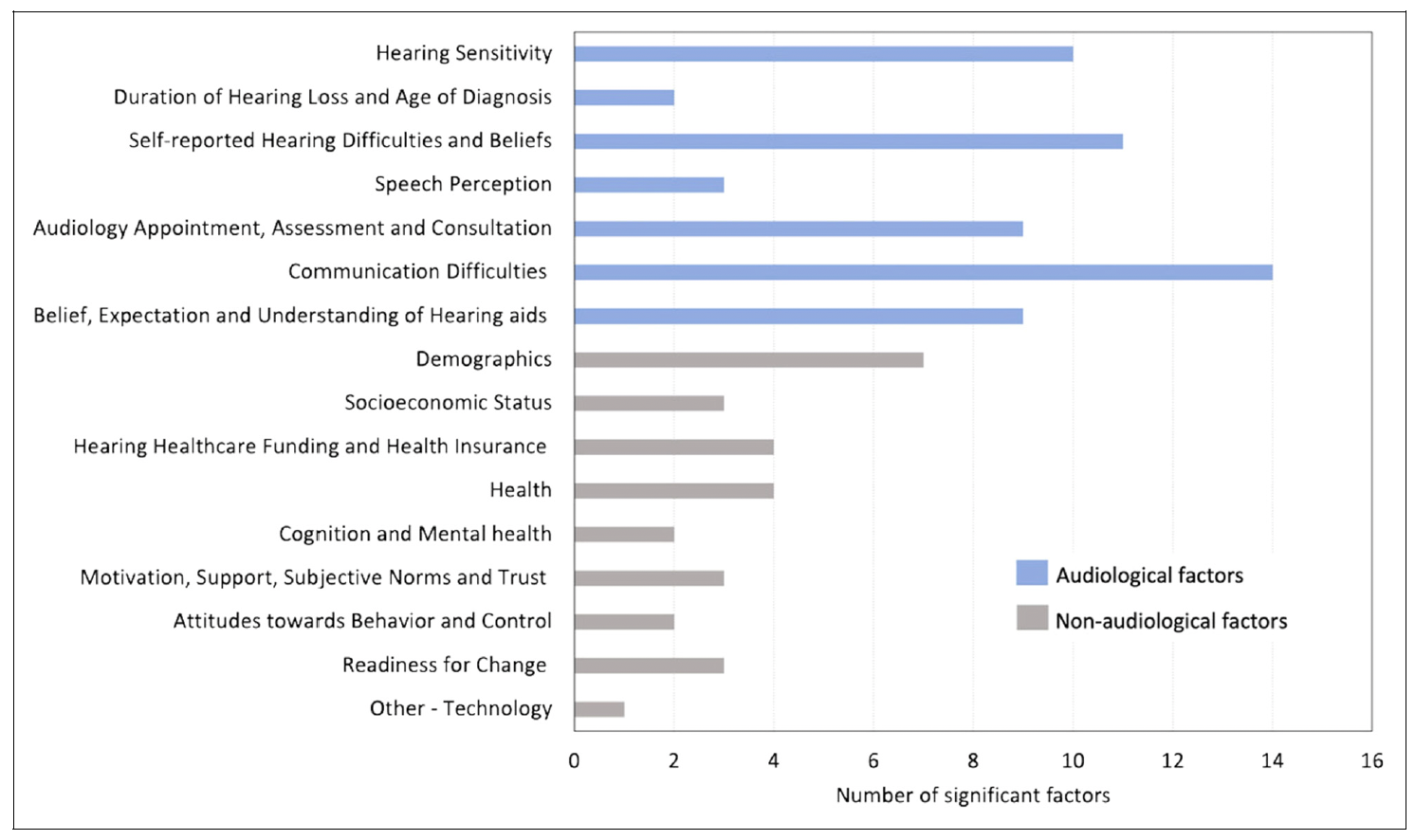 Factors influencing hearing aid use(Mothemela et al., 2023)
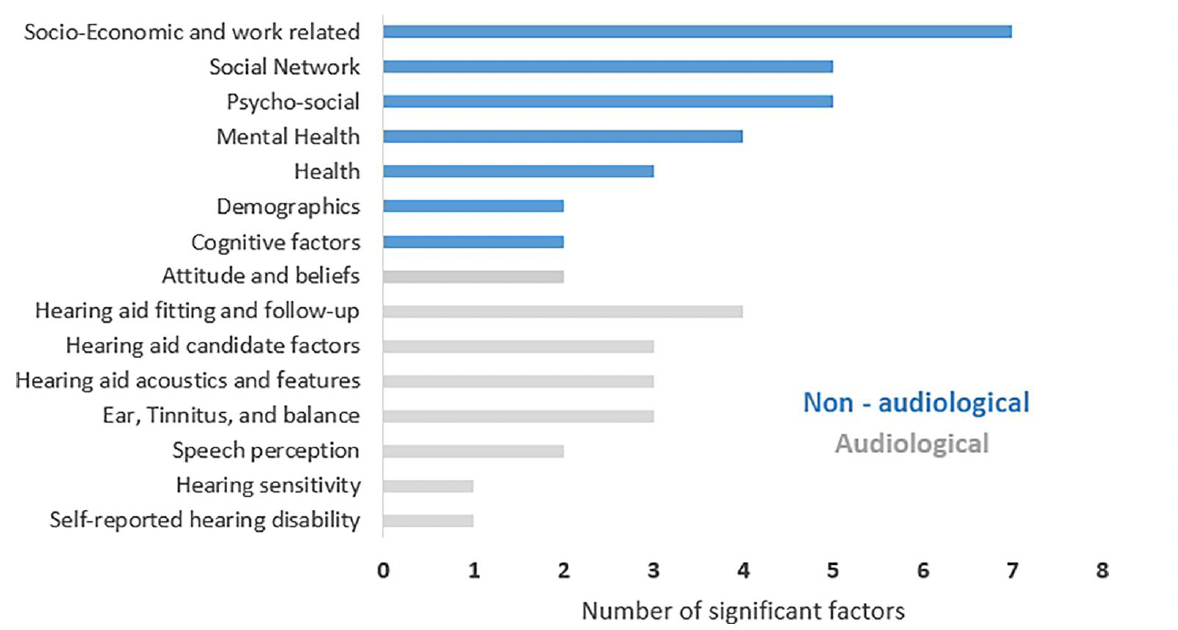 Factors influencing hearing aid benefit(Mothemela et al., 2023)
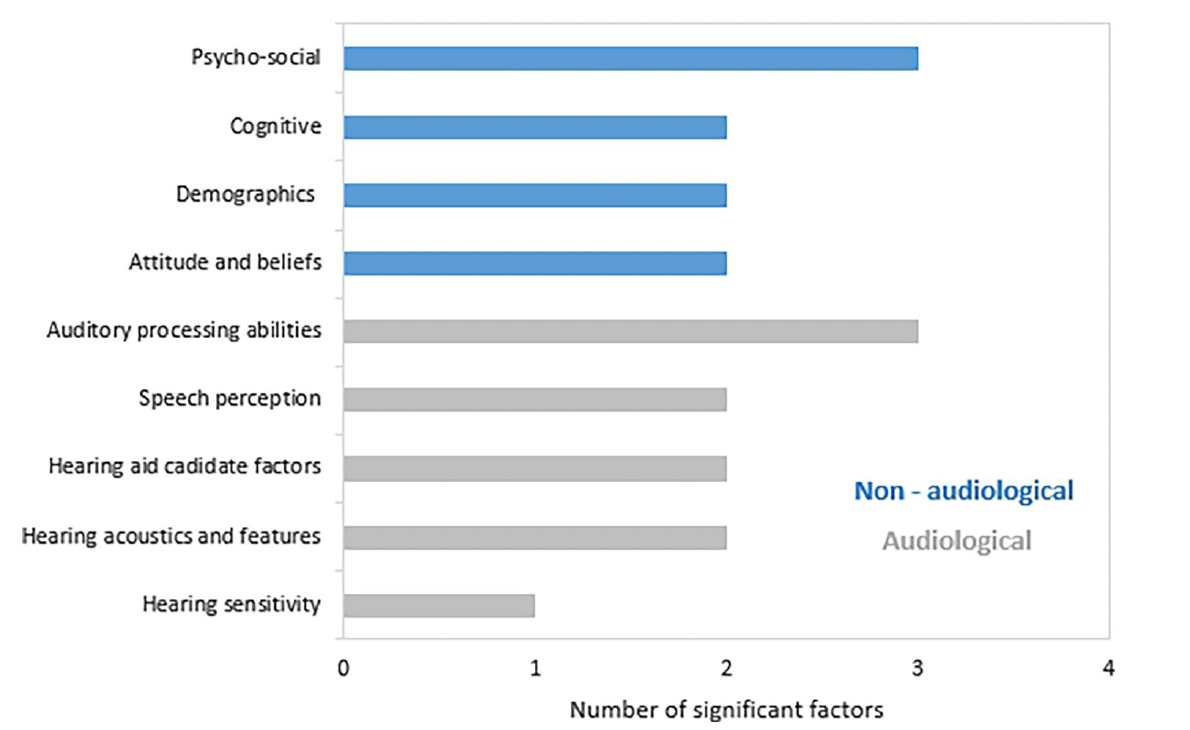 Factors influencing hearing aid satisfaction(Mothemela et al., 2023)
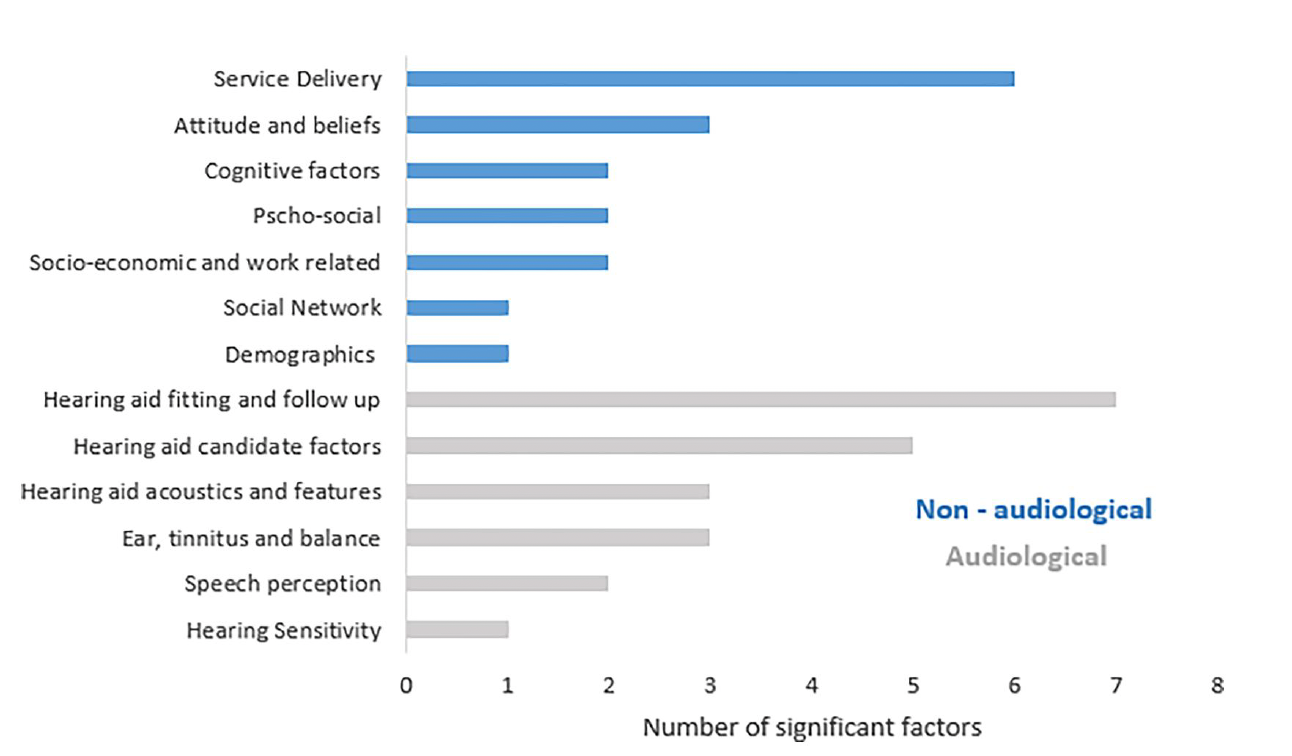 Audiological Factors
Non-Audiological Factors
5. Summary
Key Findings
Most studies were observational study design and fair quality

Most factors have single studies 

Many factors have conflicting evidence 

Hearing sensitivity, Self-reported hearing disability and Speech in noise problems are the most important audiological predictive factors

Cognitive factors and social networks are emerging non-audiological predictive factors
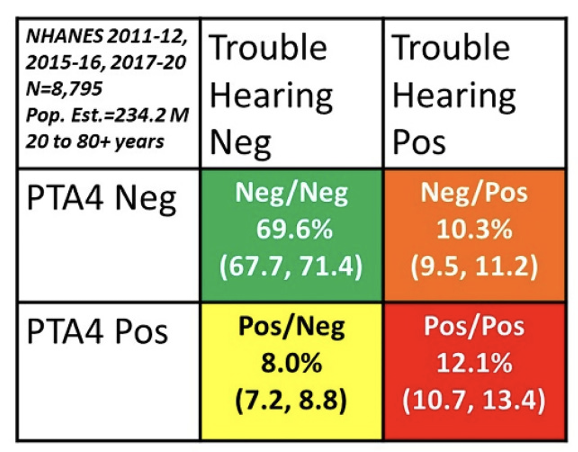 Relationship between hearing sensitivity and self-reported hearing disability (Humes, 2023)
[Speaker Notes: chrome-extension://efaidnbmnnnibpcajpcglclefindmkaj/https://www.ncbi.nlm.nih.gov/pmc/articles/PMC10084570/pdf/10.1177_23312165231160978.pdf]
Thank You